Introduction to Physics
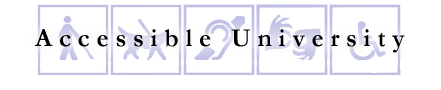 Textbook
Text Introduction to Physics, Second Edition, authored by the instructor
washington.edu/accesscomputing/AU/after.html
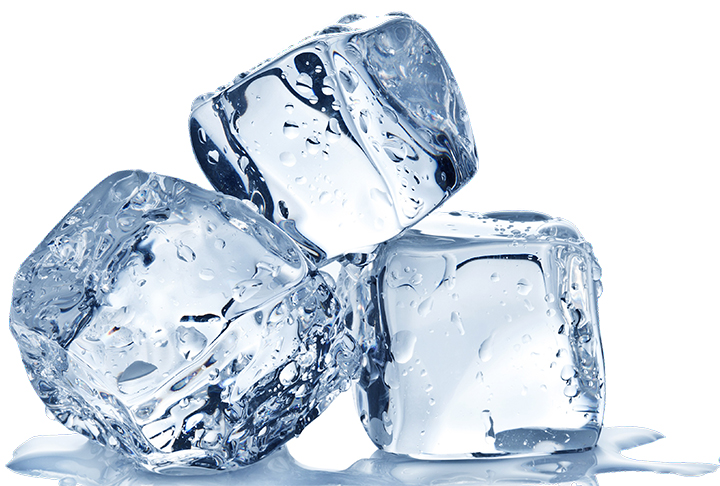 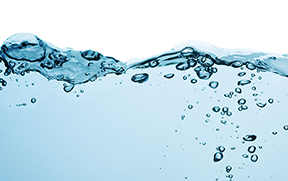 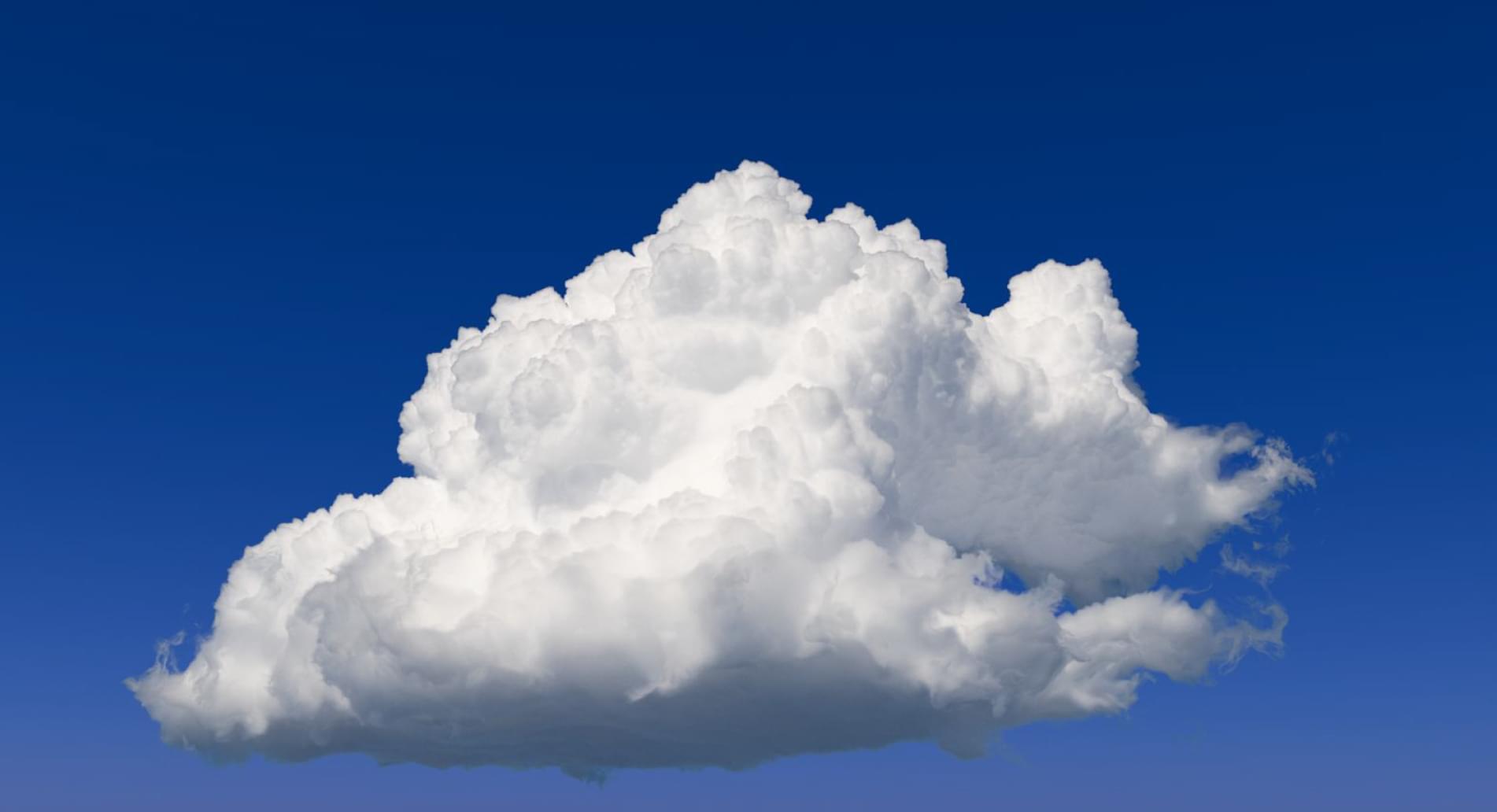 [Speaker Notes: An example of a smart link would be to include meaningful text for an active hyperlink. Demonstrating grouping images and applying alt text to the group.]
Course Objectives
To offer students exposure to basic principles of Physics
To provide students with rich, thought-provoking discussions during lecture sessions
To provide students with experiential learning opportunities during laboratory sessions
Ce programme est également disponible en français sur demande.
[Speaker Notes: Reading order is not in order. Also, language attribution needs to be applied.]
Class Schedule
[Speaker Notes: Tables in PowerPoint do not have the ability to assign a table header.]
Grades
Grades will be assigned on a ten-point scale (90 to 100 is an A, 80 to 89 is a B, etc.). Homework, exams, and projects will be weighted as follows:
[Speaker Notes: Smart Art graphics are challenging for screen readers. In some cases, the screen reader will announce the text in the smart art and in some cases it will not. Screen readers will announce the alt text if applied to the graphic.]